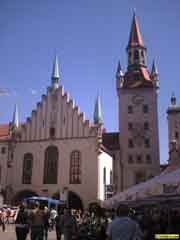 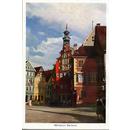 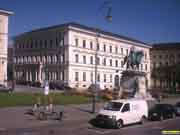 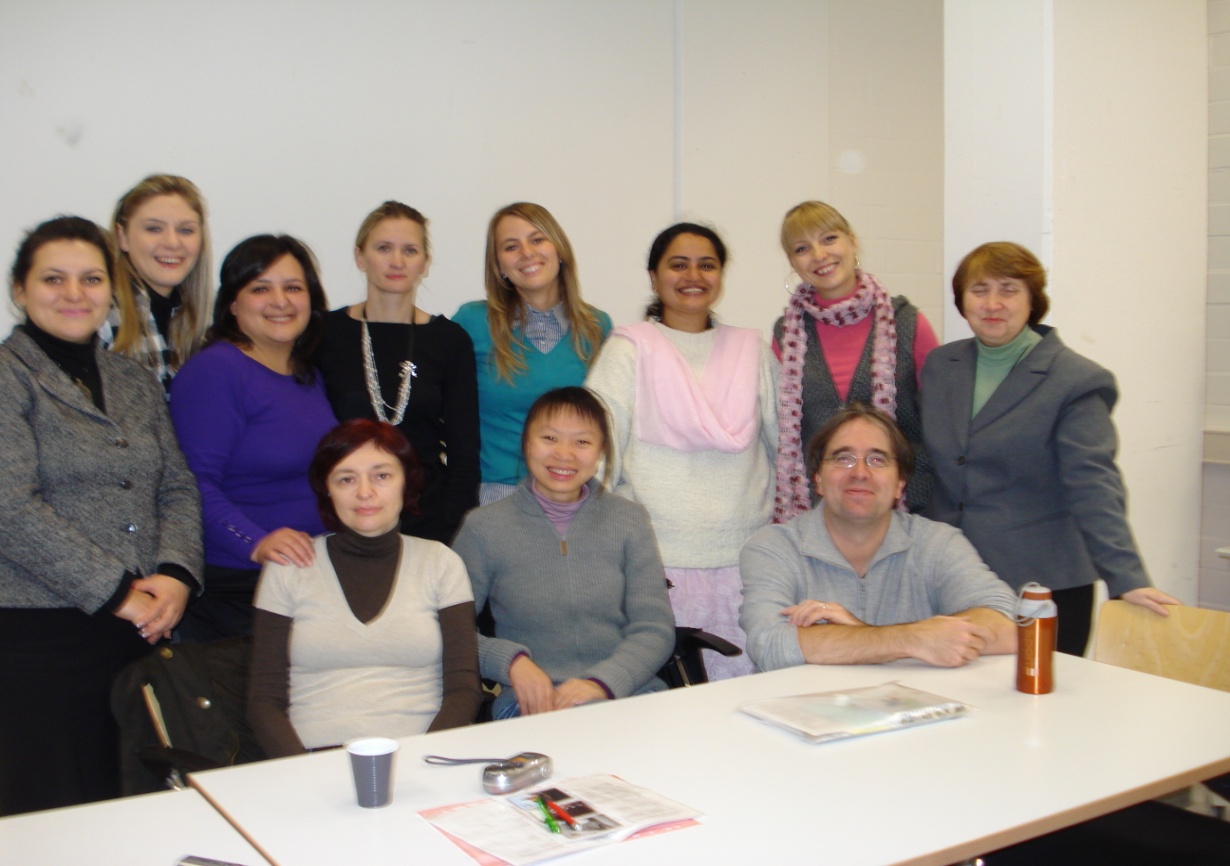 Германия-
Школы будущего
Посещение школ
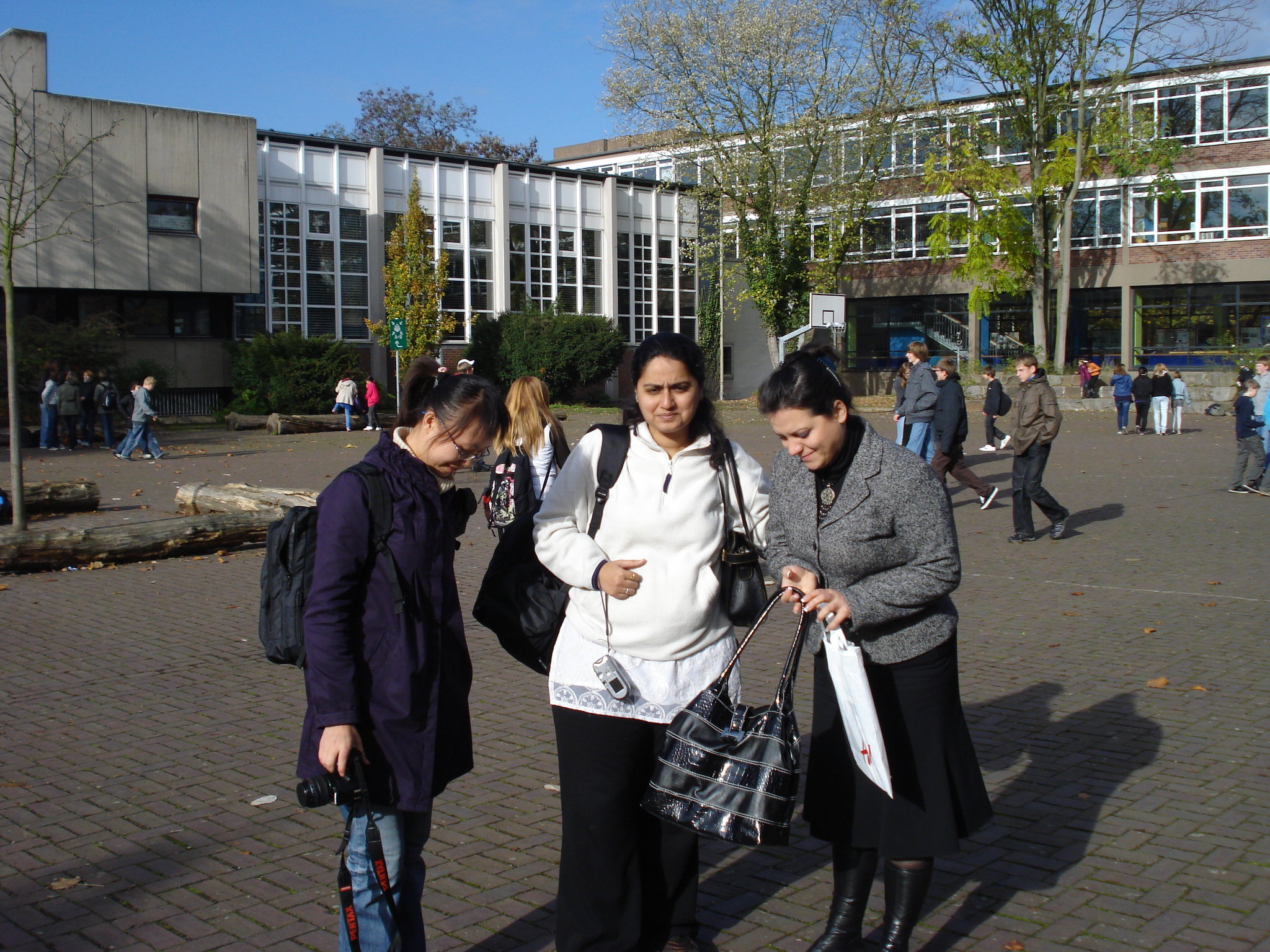 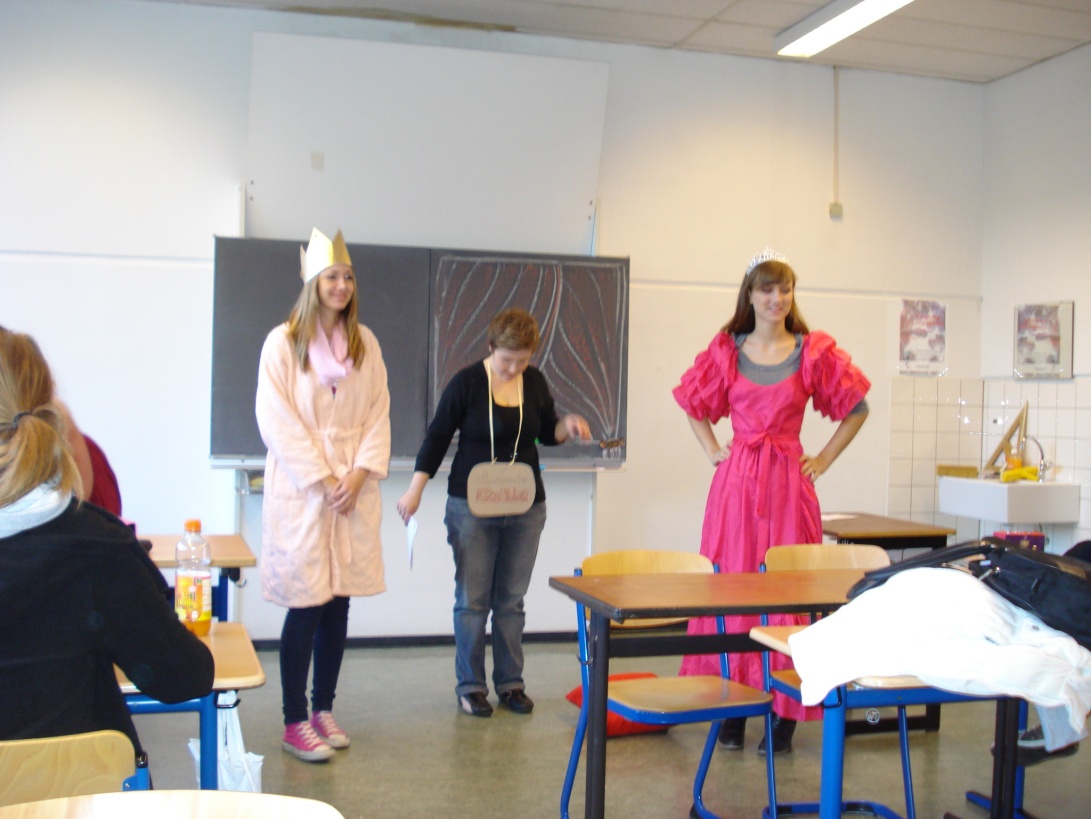 Театрализация пьесы шекспира
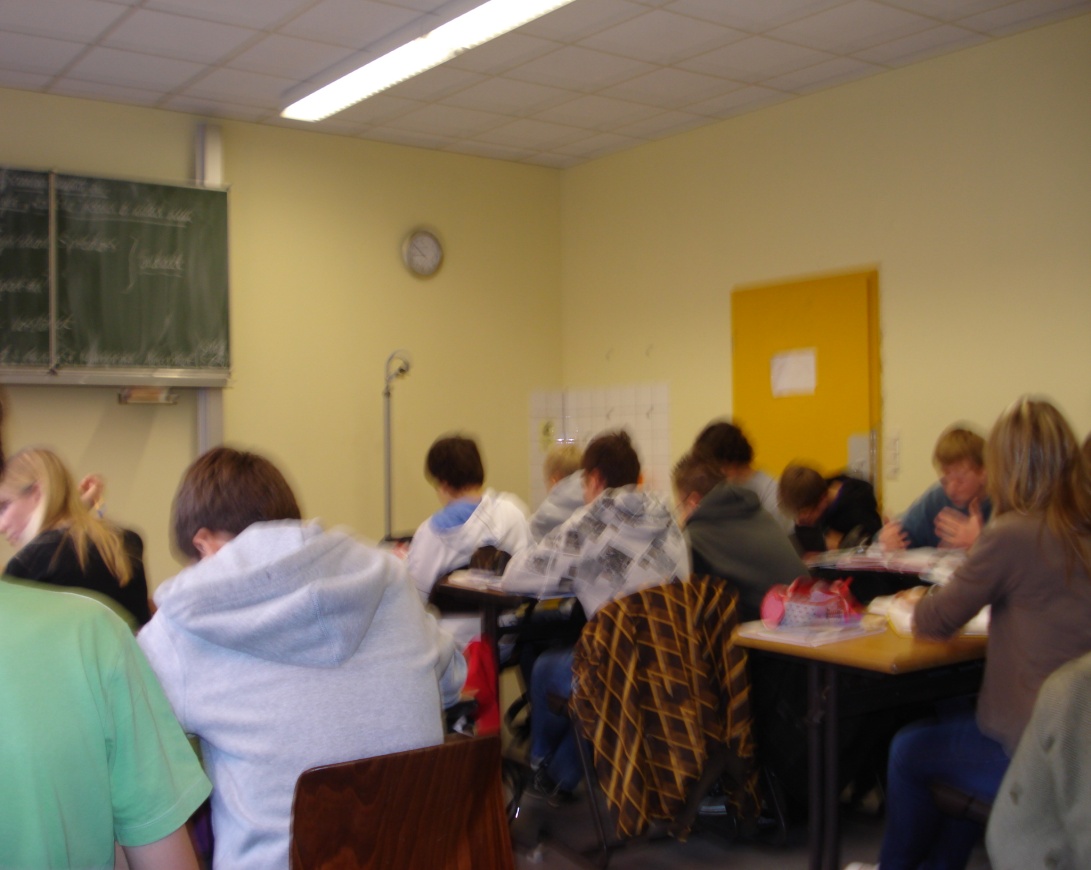 Гимназия. Урок немецкого языка
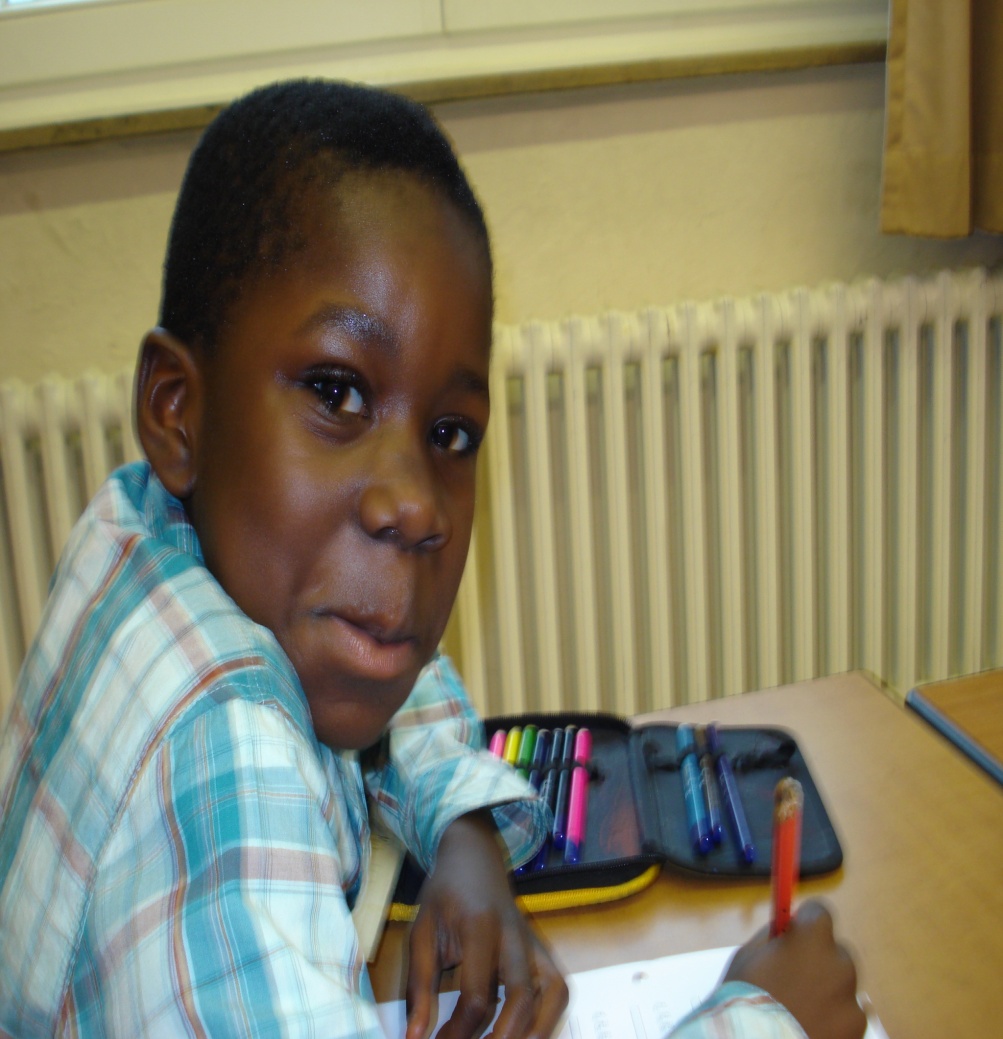 Урок математики
Так  выглядит начальная школа